Complete the statement.

A prime number has two factors - ______ and ______.
Which are multiples of 4?

6   9   12   14   16   20   32   46
Four
One
Use factors to complete the number sentence.

__ × __ = 24
Ranjit has been learning about square numbers.






Is he correct? Explain your reasoning!
Two
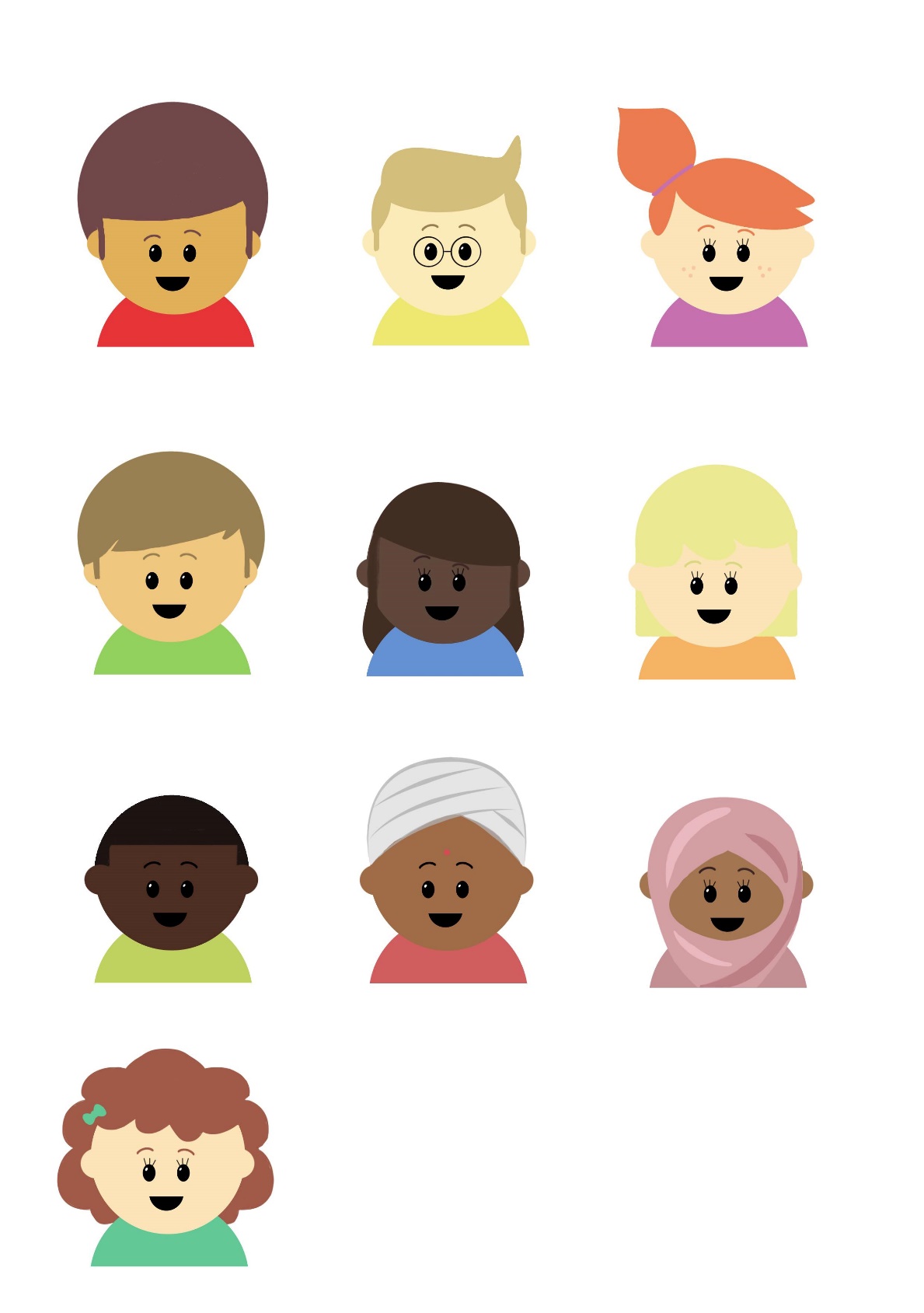 9² = 18
True or False?
 9 and 13 share 3 as a common factor.
Three
Five
Aim
Multiply two-digit and three-digit numbers by a one-digit number using formal written layout.
Multiply 2 Digits by 1 Digit
Complete the missing parts of each calculation.
52 × 3 = 156
156
Place Value Counters
Expanded Multiplication
Short Multiplication
10
10
1
10
10
10
1
10
10
10
10
10
1
1
1
5
6
6
1
100
1
10
10
10
10
10
1
5
0
1
1
5
6
Multiply 2 Digits by 1 Digit
Use short multiplication to solve these calculations.
62 × 8 = 496
496
55 × 6 = 330
330
H
T
O
H
T
O
6
2
5
5
×
×
8
6
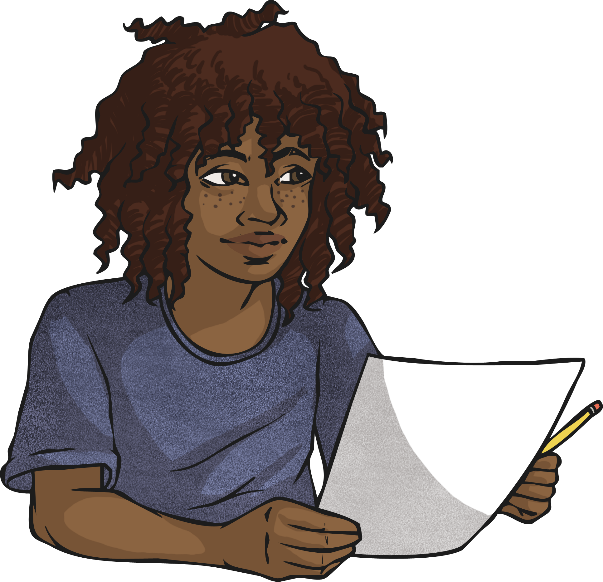 4
9
6
3
3
0
4
1
3
3
Multiply 2 Digits by 1 Digit
Read the statement below. Is it true or false? Explain your answer.
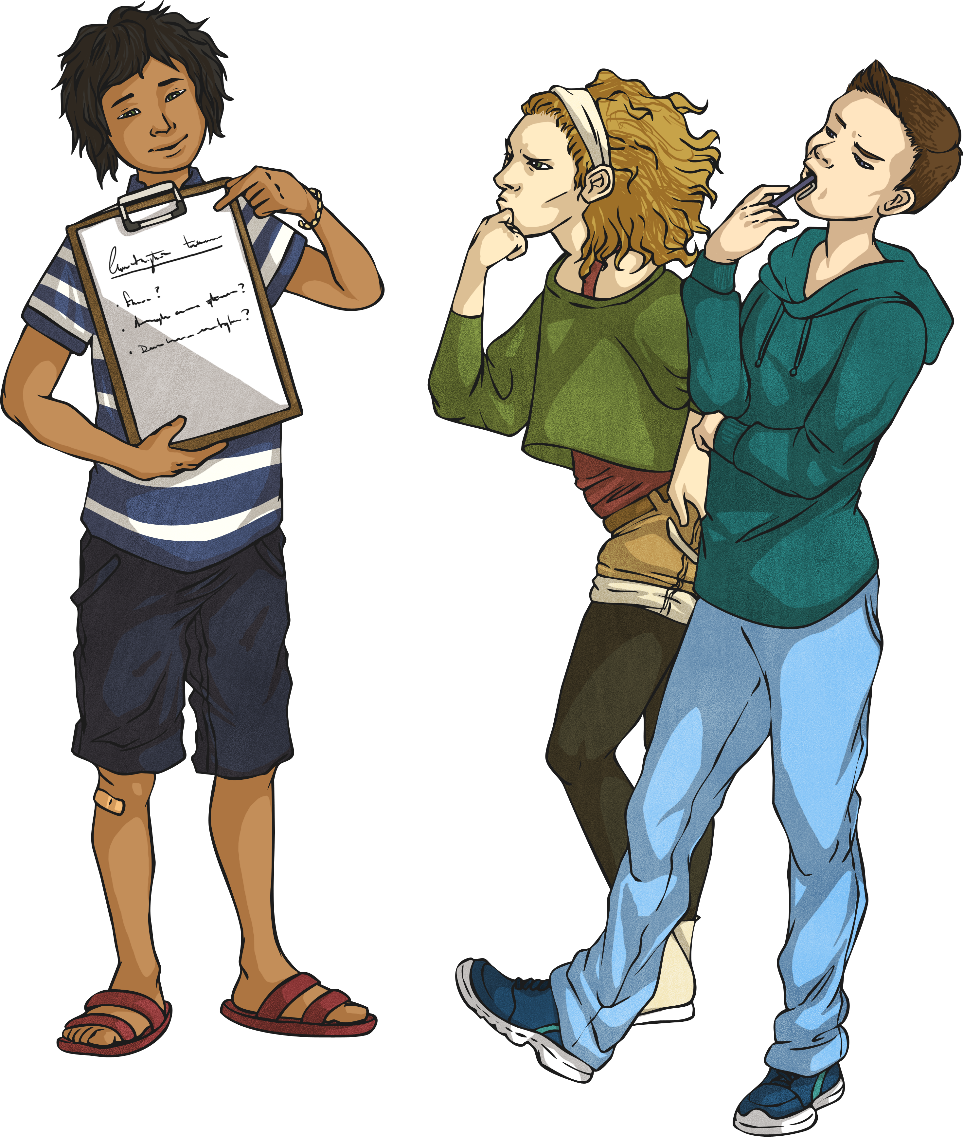 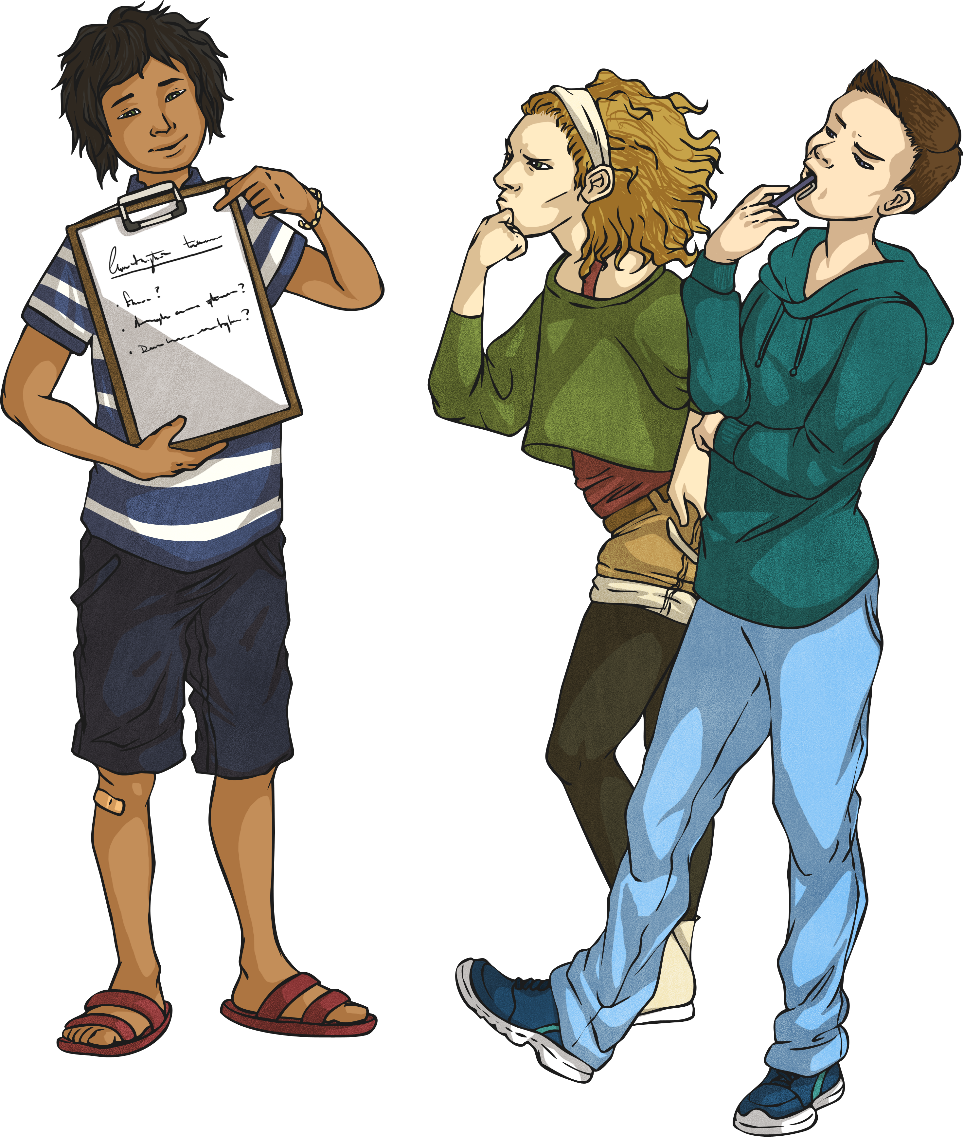 When multiplying a 2-digit number by 2, you will never need to exchange.
False. If the 2-digit number contains digits that are 5 or larger, you will need to exchange because you will get an amount higher than 9 when multiplying by 2. 
Therefore, you will need to regroup, e.g.
Multiply 2 Digits by 1 Digit
Which of these methods is the odd one out? Explain your reasoning.
A
B
C
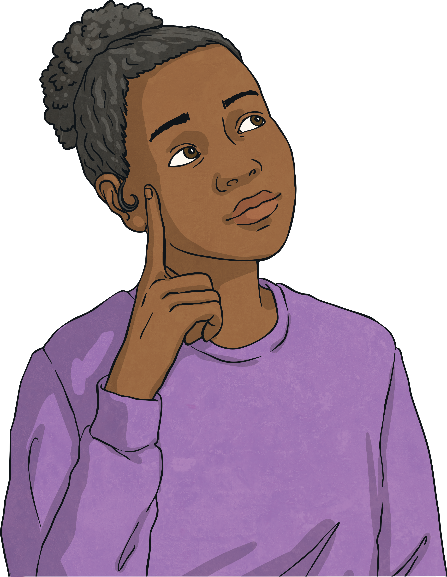 B is the odd one out because it is the only calculation that has been completed using the expanded multiplication method. A and C have both been solved using the short multiplication method.
Multiply 2 Digits by 1 Digit
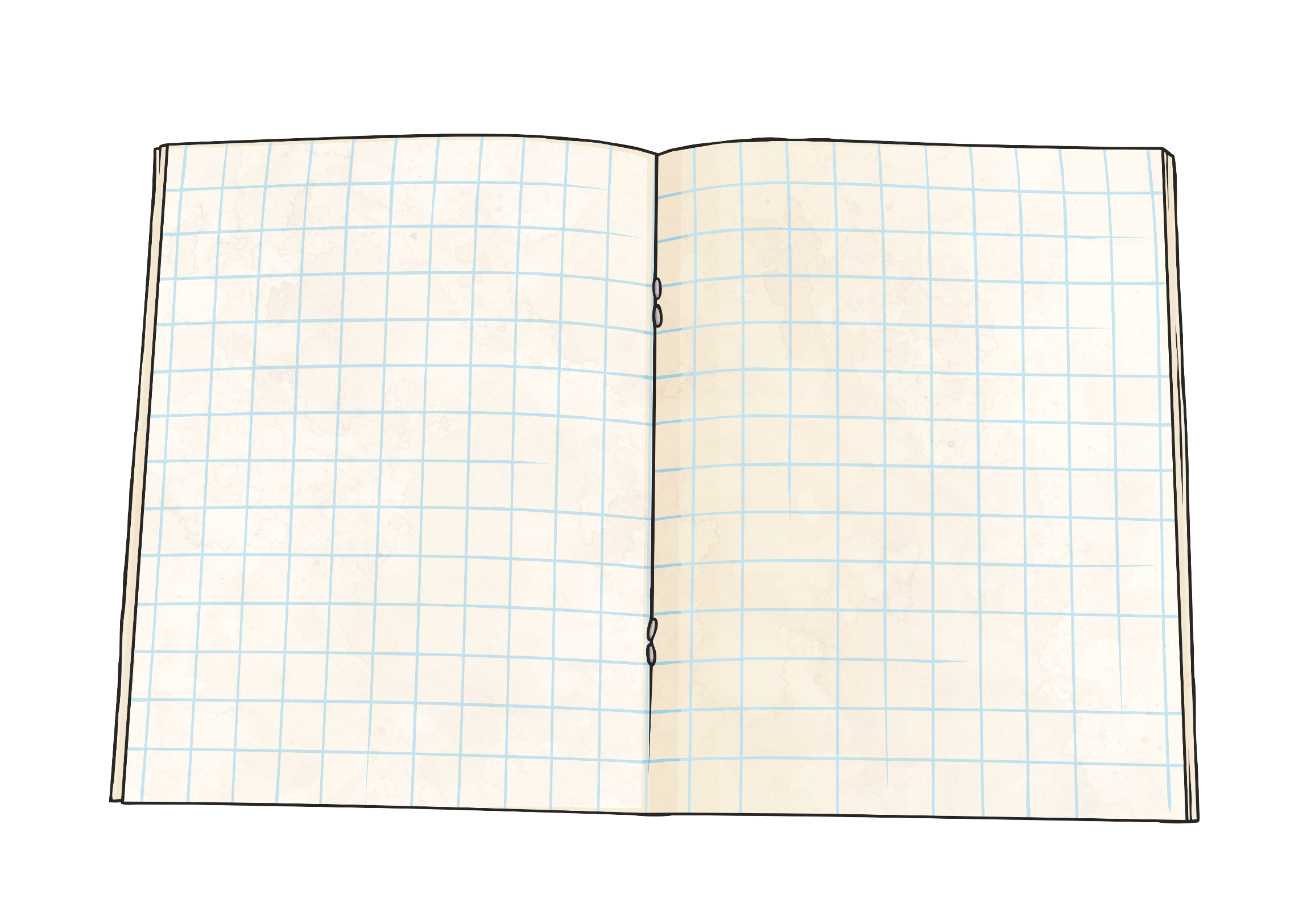 Identify and explain the mistake in Carrie’s work.Then, work out the correct answer.
8 7
×      3
2 6 8
   2x
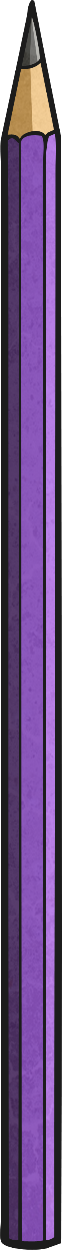 Carrie has incorrectly calculated 3 × 7 as 28 instead of 21.
The correct answer for this calculation should be:
8 7
×      3
2 6 1
   2x
Multiply 2 Digits by 1 Digit
Can you identify the missing digits in this calculation?
7
7
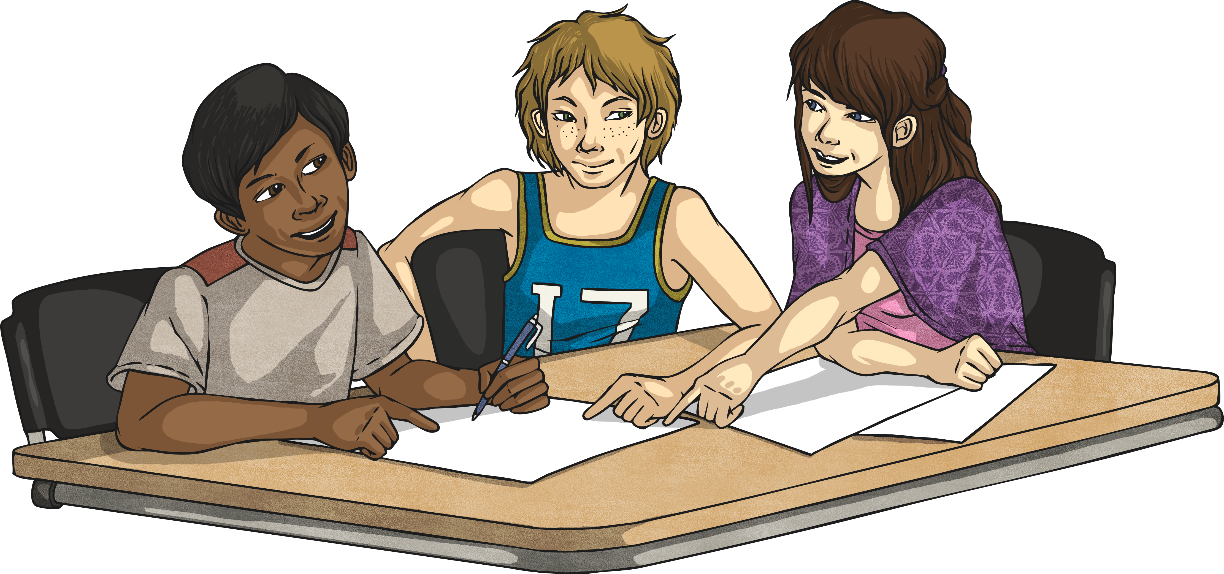 5
Multiply 2 Digits by 1 Digit
Each letter stands for a number - either 2, 4, 5 or 8. The 0 has already been identified. 
Can you identify which letter represents each number to solve the calculation?
4
8
5
2
4
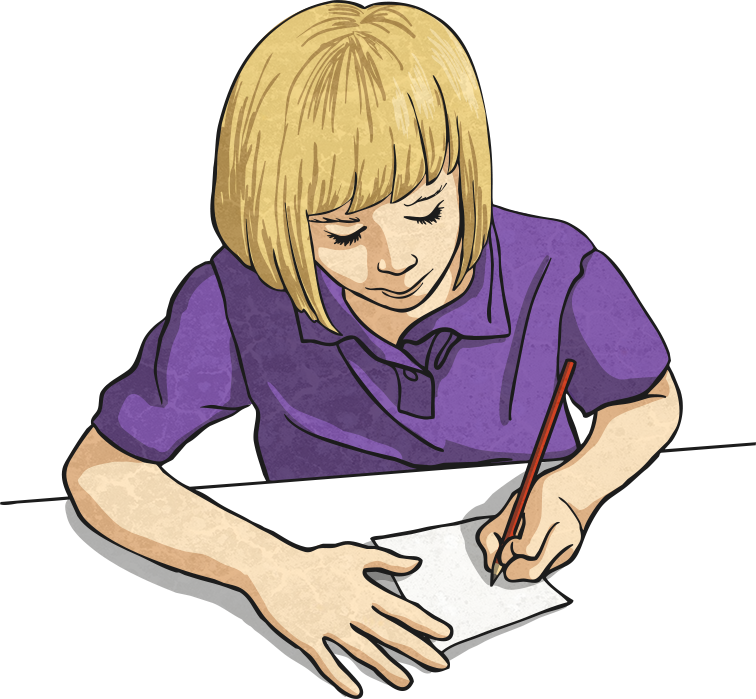 2
4
A = 4
B = 8
C = 5
D = 2
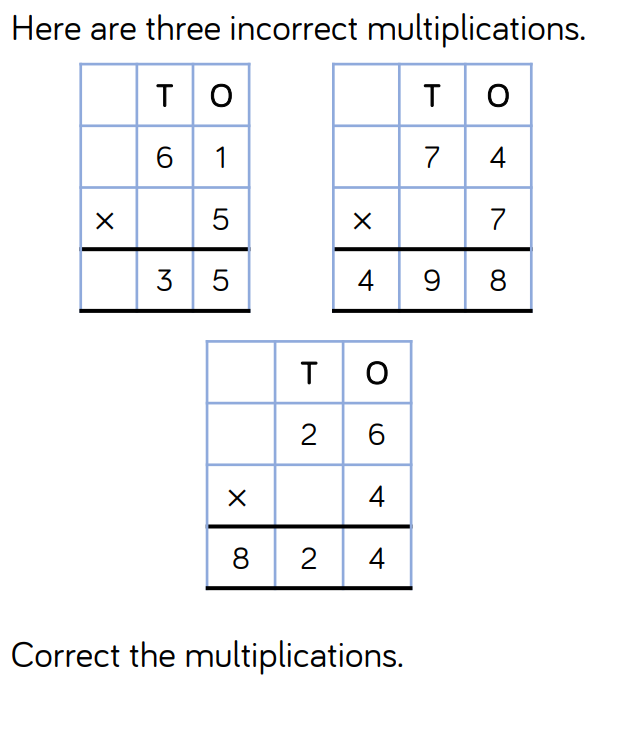 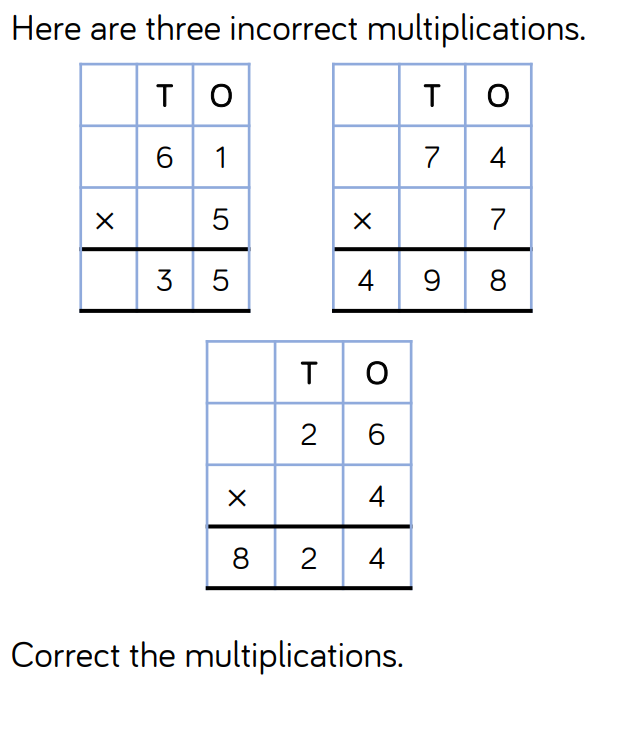 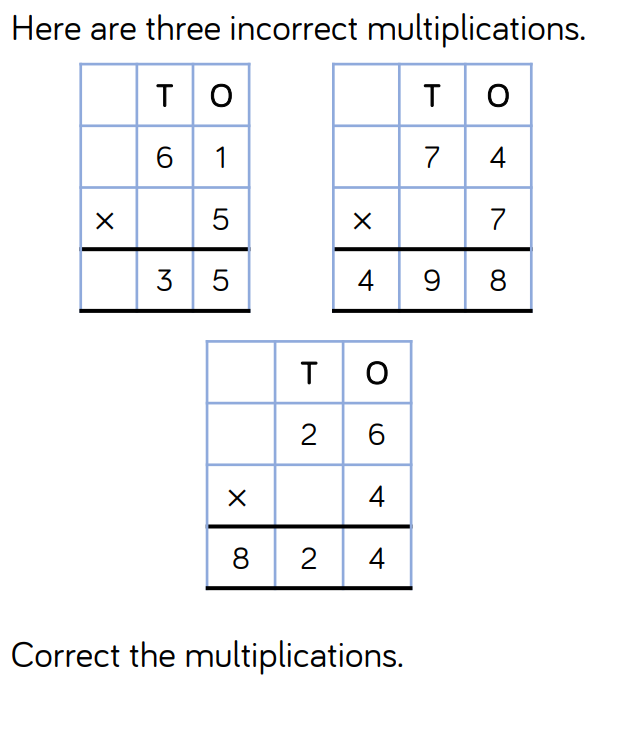 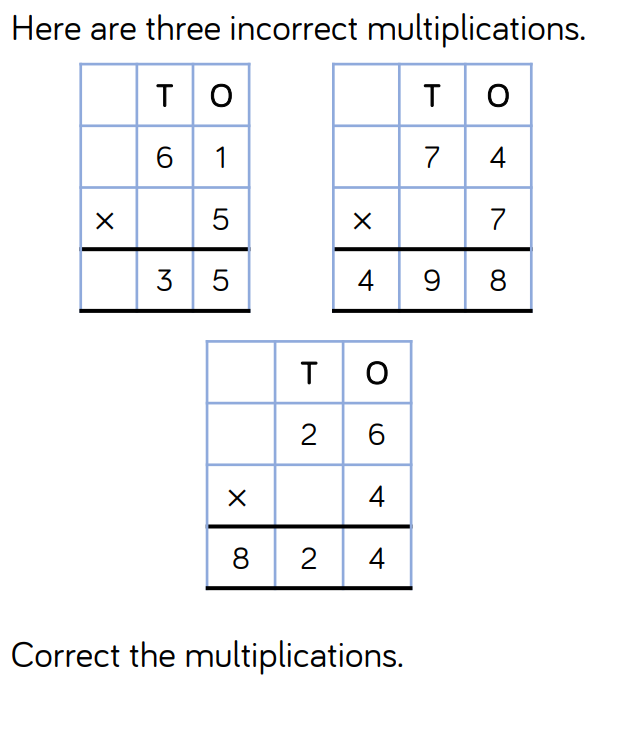 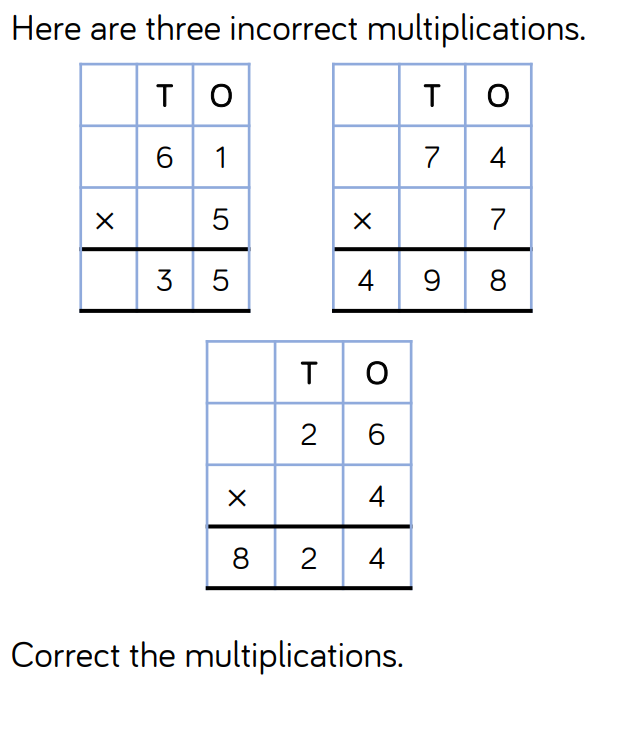 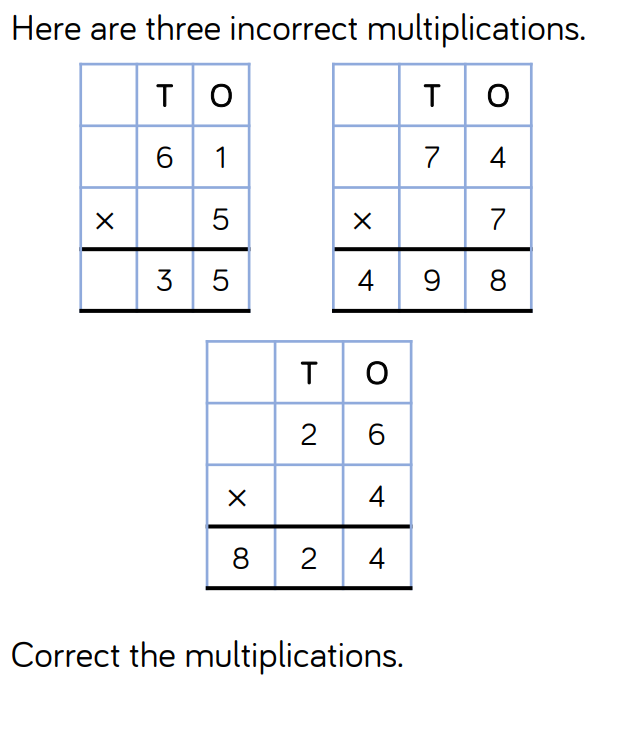 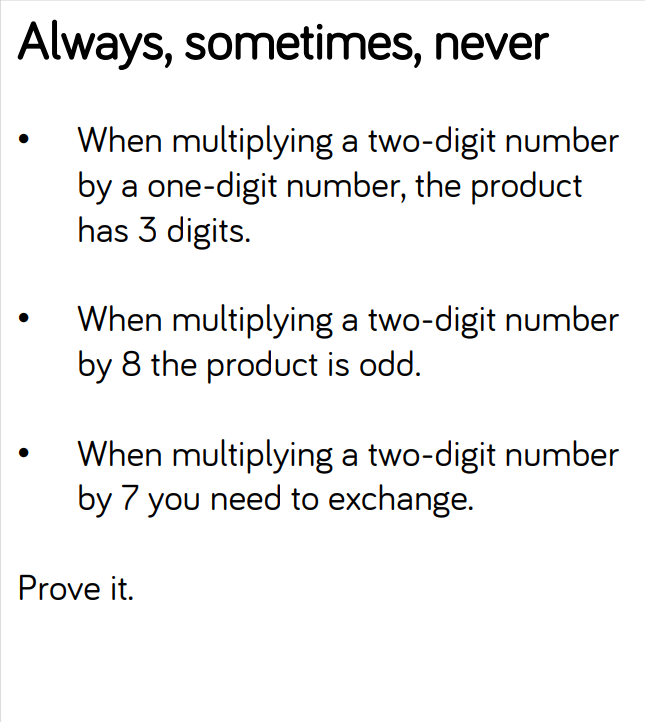 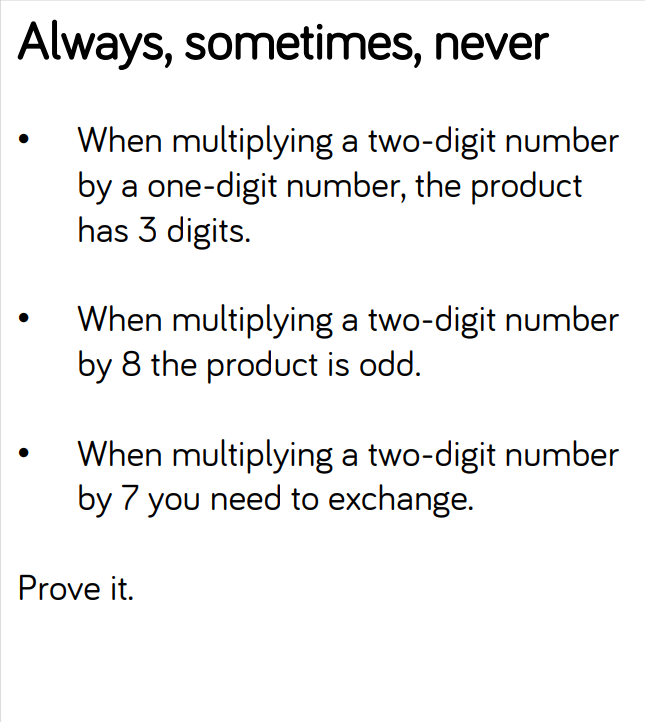 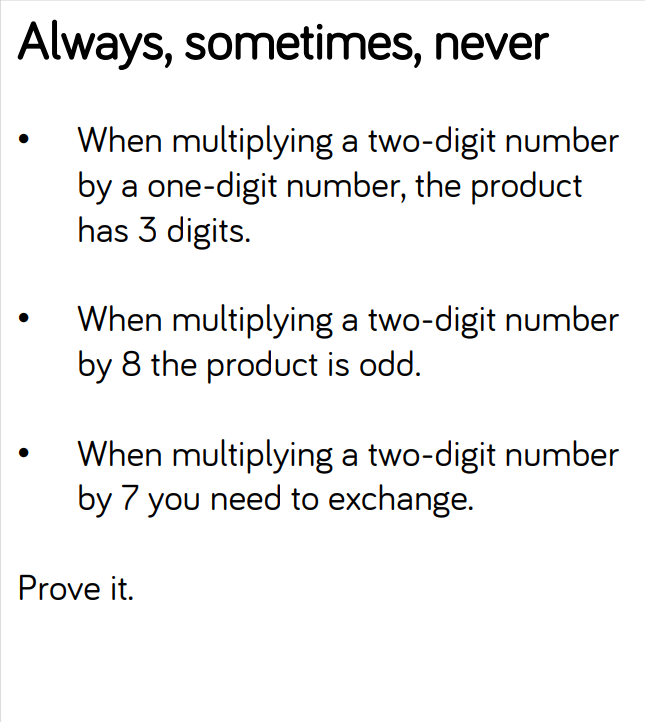 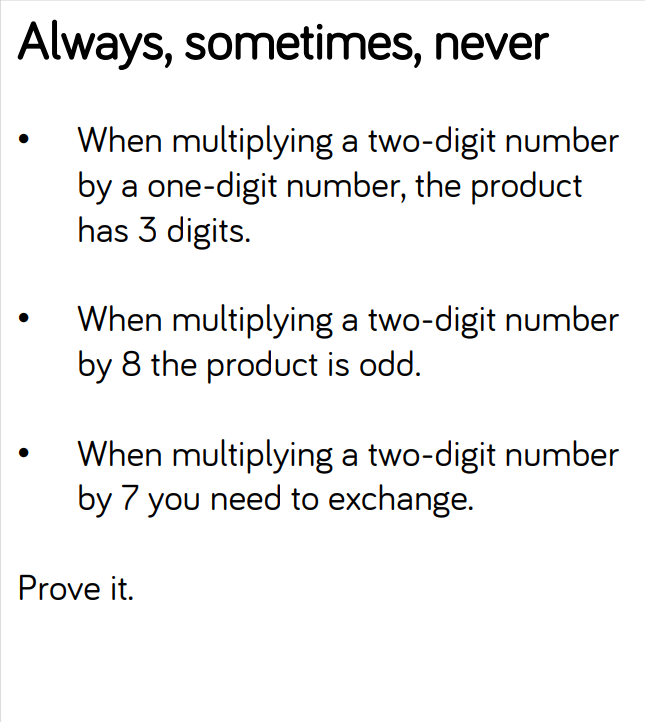 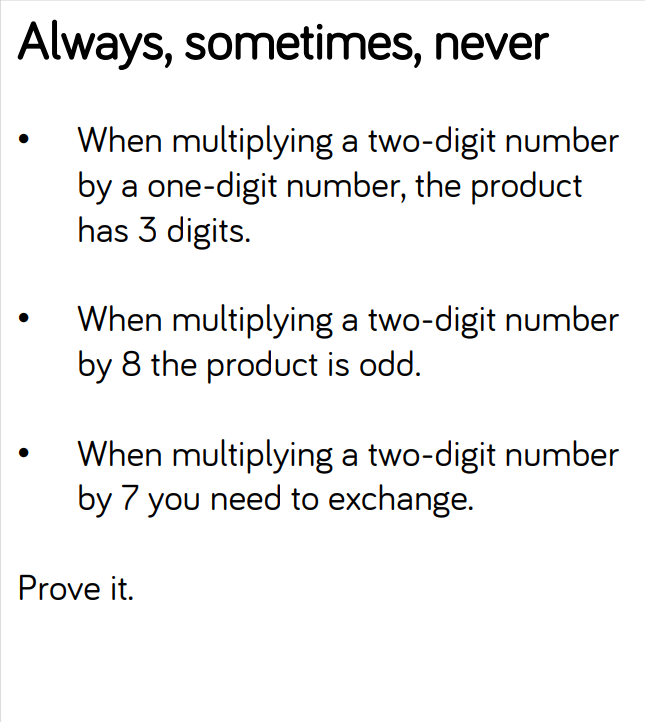 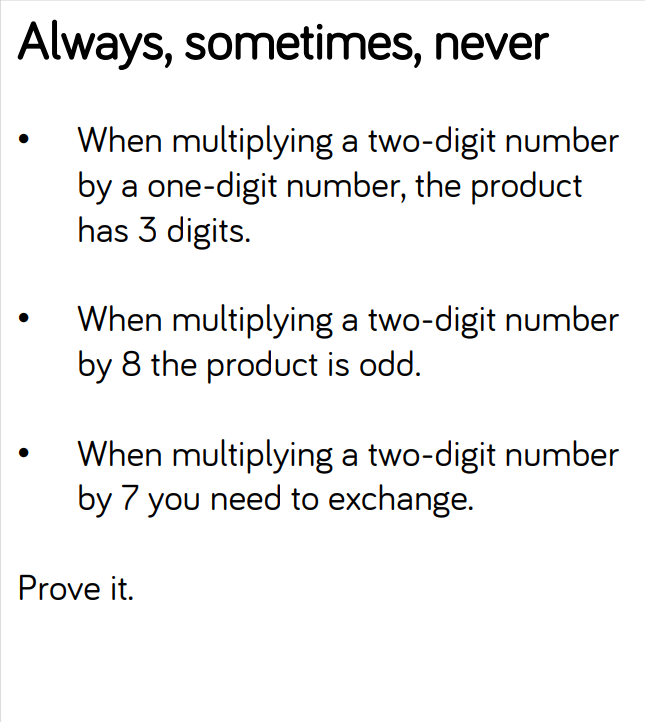